НАШ КРАЙ
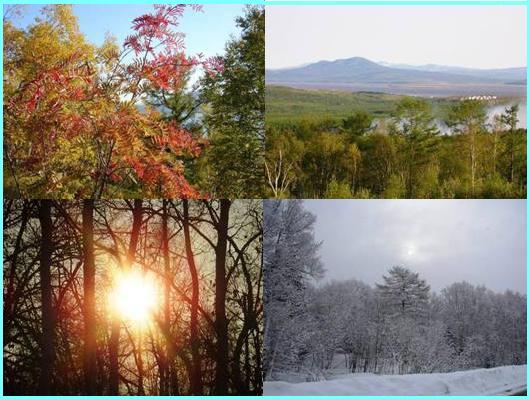 Вселенная
планета Земля
материк Евразия
страна Россия
край Хабаровский
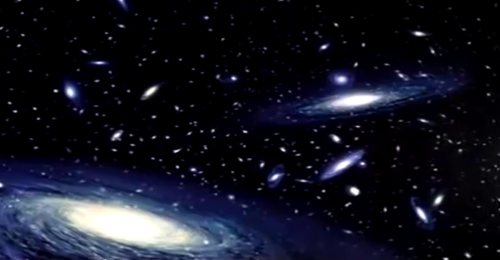 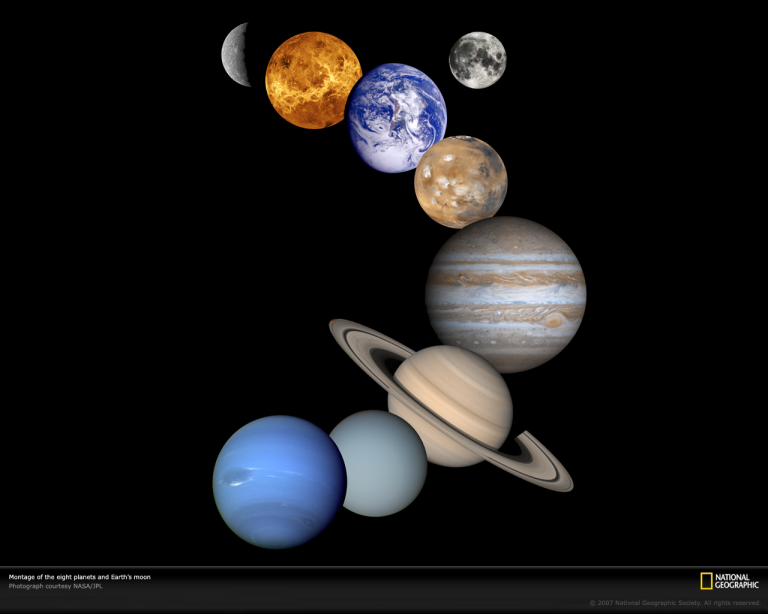 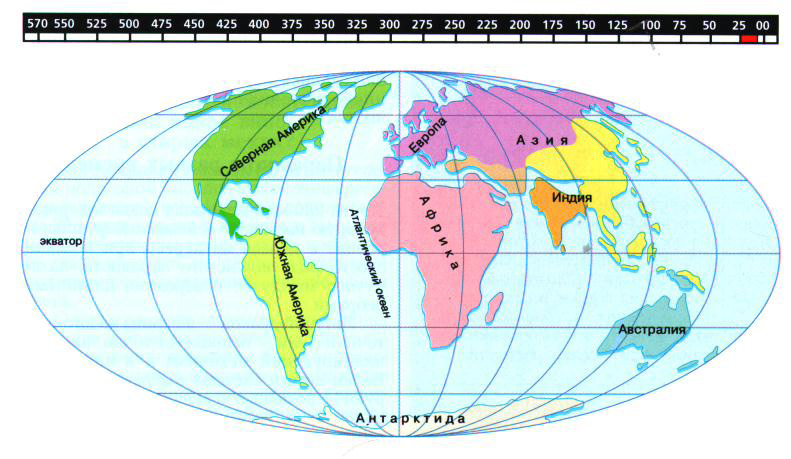 Наш Хабаровский край
Столица
Местоположение:
С кем граничит
В каком направлении от Москвы находится
Реки, озёра, моря
Горы
Низменности
Наш Хабаровский край
Столица: город Хабаровск
Местоположение:
С кем граничит: Приморский край, Еврейская Автономная область, Магаданская область, Амурская область, республика Саха (Якутия), Сахалинская область, Китай. 
В каком направлении от Москвы находится: в восточном
Реки, озёра, моря
Горы
Низменности
Хабаровский край
Хаба́ровский край — субъект Российской Федерации, расположен на Дальнем Востоке России, входит в состав Дальневосточного федерального округа.

Хабаровский край был образован 20 октября 1938 года указом Президиума Верховного Совета СССР «О разделении Дальневосточного края на Хабаровский и Приморский края».
Хабаровский край
Край занимает территорию площадью 787 633 км² — 4-е место среди субъектов Российской Федерации.

Население края по данным Всероссийской переписи 2010 года — 1 344 200 человек.

Административный центр — город Хабаровск, население 577,7 тыс. человек (по переписи 2010).
Хабаровский край
Флаг Хабаровского края
Герб Хабаровского края
Хабаровский край
Флаг Хабаровского края 
Представляет собой прямоугольное полотнище, разделённое вилообразно на три части. Поле № 1 — зелёного цвета, поле № 2 — белого цвета, поле № 3 — голубого цвета.
Полотнище флага выполнено с использованием двух геральдических цветов и цвета одного металла, которые обозначают:
голубой (лазурь), символ красоты, мягкости, величия. В данном случае символизирует и обширные водные ресурсы края.
зелёный (зелень), цвет надежды, радости, изобилия. Символизирует также и уникальную флору и фауну края, «бескрайнее море тайги».
белый, символ чистоты, добра, невинности (скромности). В палитре флага он отражает безоблачное, мирное небо, чистоту помыслов жителей края.
Хабаровский край
Герб Хабаровского края 
выполнен на щите французской геральдической формы. В центре щита, на почётном месте, изображена мощная естественная фигура сидящего на задних лапах чёрного цвета белогрудого медведя, который передними лапами бережно удерживает (прижимает к груди) исторический герб Хабаровска — краевого центра Хабаровского края.Голова медведя с раскрытой пастью, червлёными (красными) глазами и языком повернута к восходу «самого лучезарного солнца», на Восток (в зеркальном отражении).
Автор герба — хабаровский художник Сергей Логинов.
Хабаровский край
Толкование цветов и символов
При исполнении герба применены три геральдических цвета и два цвета металла (драгоценного и благородного):
красный (червлёнь) символизирует храбрость, мужество, неустрашимость;
голубой (лазурь) — символ красоты, мягкости, величия;
черный (чернь) символизирует благоразумие, смирение, печаль;
золото — символ богатства, справедливости, великодушия;
серебро — символ чистоты, добра, независимости.
Медведь изображен «вооруженным», о чем говорят раскрытая пасть, червленые глаза и язык, и символизирует мощь и неприкосновенность дальневосточных рубежей России.
Реки Хабаровского края
А
Алдома
Альчи
Амгунь
Амурская протока
Анюй (приток Амура)
Б
Биджан
Бикин (река)
Бира (приток Уссури)
Большая Садоми
Большая Хадя
Большой Халгакан
Ботчи
Бурея (река)
Г
Горбун 
Горин 
И
Идюм
Иня (река, впадает в Охотское море)
К
Кайлан
Катэн
Кия (приток Уссури)
Коппи 
Кулу 
Кур (приток Тунгуски)
Кухтуй
Реки Хабаровского края
М
Маймакан
Малая Садоми
Малый Халгакан
Манома
Матай 
Мая (приток Алдана)
Мая (приток Уды)
Мозази
Мокен
Мули 
Мухен 
Н
Нельта
Немта
Ниман 
Нимелен
О
Обор 
Омня
Охота 
П
Пиари
Пилями
Подхорёнок
Пунчи
С
Садоми
Сита (река, впадает в Петропавловское озеро)
Сукпай
Реки Хабаровского края
Т
Тауй 
Тором 
Тугур 
Тумнин
Тунгуска (приток Амура)
Тырма 
У
Уда (река, впадает в Охотское море)
Ульбея 
Улья 
Урак (река, бассейн Охотского моря)
Урми 
Уссури
Учур
Х
Хор 
Хуту 
Ч
Чукен
Ш
Шивки
Ю
Юдома
Озёра Хабаровского края
А
Амут 
Б
Благодатное 
Болонь
Д
Дальжа
К
Кади 
Кизи
О
Орель
П
Петропавловское озеро
С
Синдинское 
У
Удыль
Х
Хумми
Ч
Чля 
Чукчагирское озеро
Э
Эворон
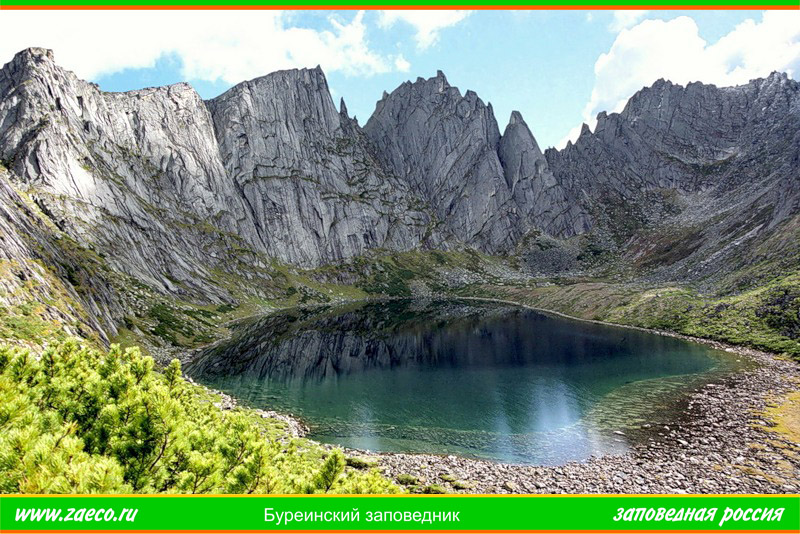 Моря Хабаровского края
Хабаровский край с севера-востока и востока омывается Охотским морем, с юго-востока — Японским морем. От острова Сахалин отделяется проливами Татарский и Невельского.
Горы Хабаровского края
Основные горные хребты — Сихоте-Алинь, Сунтар-Хаята, Джугджур, Буреинский, Дуссе-Алинь, Ям-Алинь. 
Высочайшая точка — гора Берилл (2933 м), нижайшая — уровень моря.
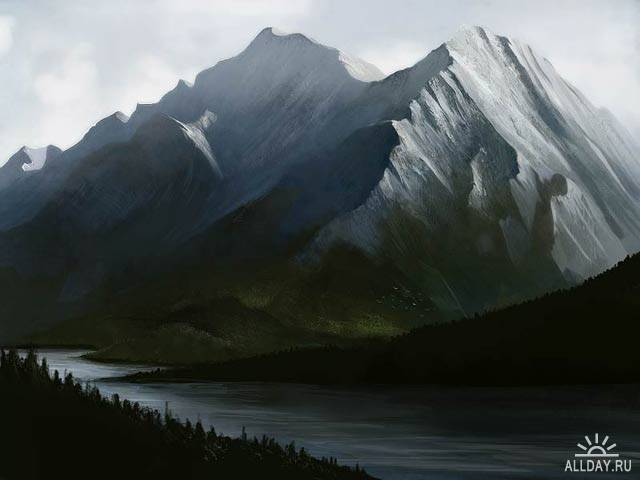 Гора Берилл
Часовой пояс
Весь Хабаровский край находится в часовой зоне, обозначаемой по международному стандарту как Vladivostok Time Zone (VLAT). +11:00. Относительно Московского времени часовой пояс имеет постоянное смещение +7 часов и обозначается в России соответственно как MSK+7. Владивостокское время отличается от поясного времени на два 
    часа.
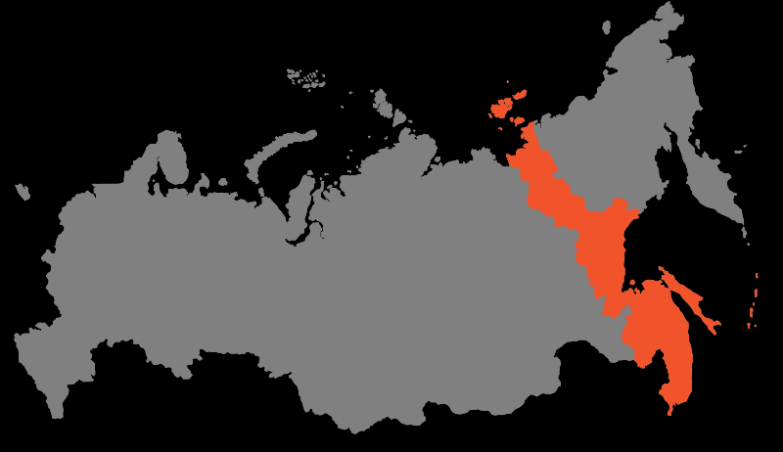 Муниципальные районы Хабаровского края
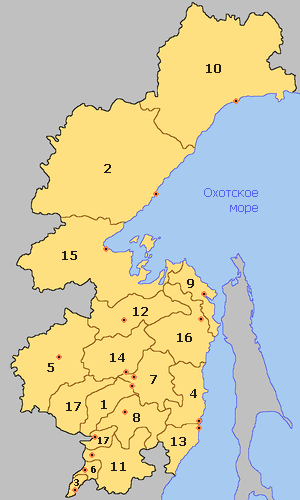 01 Амурский 
02 Аяно-Майский
03 Бикинский 
04 Ванинский 
05 Верхнебуреинский 
06 Вяземский 
07 Комсомольский 
08 Нанайский 
09 Николаевский 
10 Охотский 
11 имени Лазо 
12 имени Полины Осипенко 
13 Советско-Гаванский
14 Солнечный 
15 Тугуро-Чумиканский 
16 Ульчский 
17 Хабаровский
Амур - батюшка
Протекает по территории Дальнего Востока, Монголии и Китая. Чуть больше половины (54 %) бассейна расположено в России. Русло Амура разделяет два соседствующих государства Китай и Россию. По площади бассейна реки Амур составляет 1855 тысяч кв. км.  по этому показателю она занимает четвёртое место среди Российских рек и десятое место среди рек мира. Длина реки – 2824 км. Питается в первую очередь муссонными дождями, они составляют 75% её годового стока, питание снегом играет второстепенную роль. Из за этого колебания уровня воды в русле составляет 10-15 метров во время половодья. Во время сильных ливней река может разливаться на 10-20 километров. Во время летних паводков колебания уровня воды не превышают 3-4 метров.
Амур образуется слиянием рек Шилка и Аргунь (за начало реки принято считать восточную оконечность острова Безумный). В научно-популярной прессе присутствует также мнение, согласно которому истоком реки можно принять безымянный ручей, впадающий в реку Онон, который, сливаясь с рекой Ингода, образует реку Шилка, которая, сливаясь с рекой Аргунь, и образует собственно Амур.
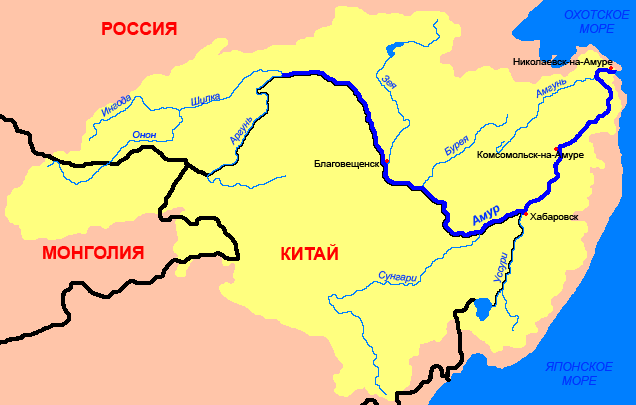 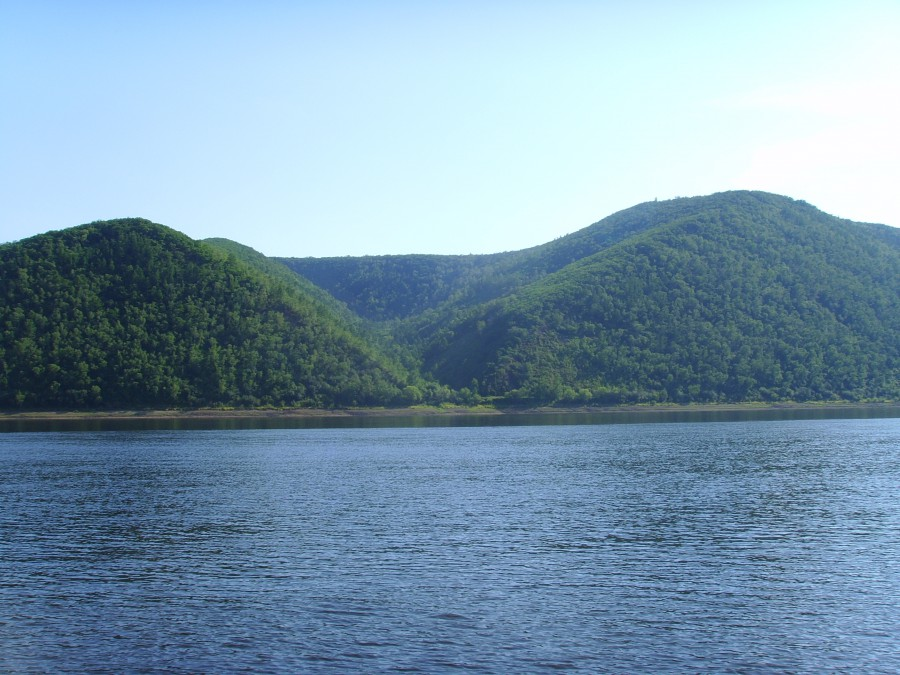 Амур – великая дальневосточная река